Chapter Three
Immobilized Enzyme
Content
Introduction
Immobilized Enzyme
Immobilized Techniques
Effect of mass transfer
5/2/2020
2
Introduction
Enzymes are expensive, they should be utilized in an efficient manner
As catalytic molecules, enzymes are not directly used up. After the reaction the enzymes cannot be economically recovered for re-use and are generally wasted
This enzyme residue remains to contaminate the product and its removal may involve extra purification costs


Simple and economic methods must be used to separate the enzyme from the reaction product
5/2/2020
3
Introduction
Separation of enzyme and product using a two-phase system

One phase containing the enzyme
The other phase containing the product

This is known as Immobilization
5/2/2020
4
Immobilized enzyme
Enzyme immobilization  is a  process  of confining  the  enzyme  molecules to a solid support over which a substrate is passed and converted to products.
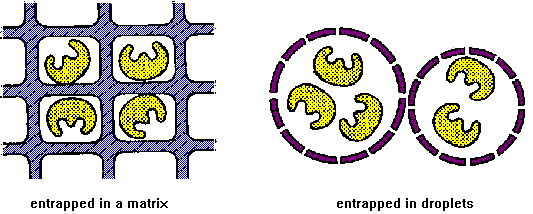 5/2/2020
5
Immobilized enzyme
An immobilized enzyme is one whose movement in space has been restricted either completely or to a small limited region.
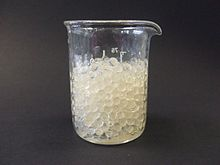 5/2/2020
6
Why Immobilize enzymes?
Protection from degradation and deactivation.
 Re-use of enzymes for many reaction cycles, lowering the total production cost of enzyme mediated reactions.
Ability to stop the reaction rapidly by removing the enzyme from the reaction solution
Enhanced stability
 Easy separation of the enzyme from the product
5/2/2020
7
An ideal carrier matrices for enzyme immobilization
Inert
Physically strong and stable
Cost effective
Regenerable
Reduction in product inhibition
5/2/2020
8
Immobilization criteria
There are a number of requirements to achieve a successful immobilization:
The biological component must retain substantial biological activity after attachment
It must have a long-term stability
The sensitivity of the enzyme must be preserved after attachment 
Overloading can block or inactivate the active site of the immobilized biomaterial, therefore, must be avoided
5/2/2020
9
Methods of enzyme Immobilization
The three methods of enzyme Immobilization are:

Entrapment(c,d)

Surface immobilization(a,b)

Cross linking
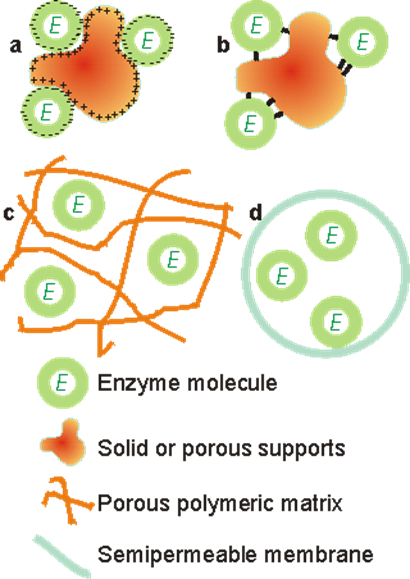 5/2/2020
10
Entrapment
Entrapment is the physical enclosure of enzyme in a small space , simply trapped inside the polymer matrix.
Enzymes are held or entrapped within the suitable gels or fibers.
 It is done in such a way as to retain protein while allowing penetration of  substrate. 
Matrix entrapment and membrane entrapment, including microencapsulation, are the two major methods of entrapment.
5/2/2020
11
Entrapment
- Matrix entrapment     - membrane entrapment
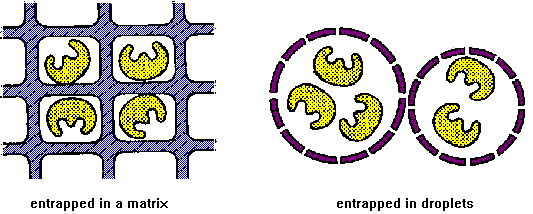 5/2/2020
12
Surface Immobilization
Adsorption
Involves the physical binding of the enzyme on the surface of carrier matrix
Carrier may be organic or inorganic.
The process of adsorption involves the weak interactions like Vander Waal or hydrogen bonds.
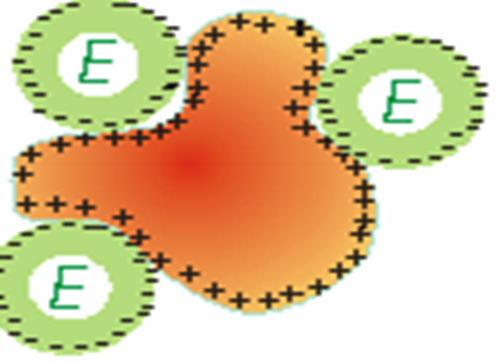 5/2/2020
13
Surface Immobilization
Covalent binding
Retention of Enzyme on support surfaces by covalent bond formation
The most widely used methods for enzyme immobilization
Enzyme bind to support material via certain functional groups, such as amino, carboxyl, hydroxyl, and sulfhydryl groups
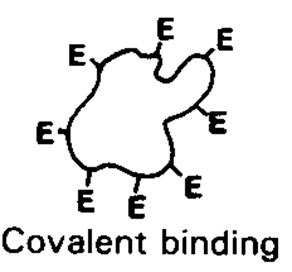 5/2/2020
14
Cross-linking
Cross linking involves intermolecular cross linking of enzyme molecules in the presence/absence of solid support.
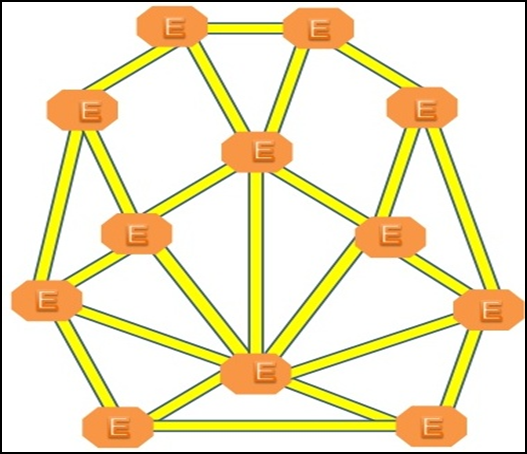 5/2/2020
15
5/2/2020
16
Comparison between the methods
17
Advantage of immobilized enzymes
Easy separation from reaction mixture, providing the ability to control reaction times and minimize the enzymes lost in the product 
Re-use of enzymes for many reaction cycles, lowering the total production cost of enzyme mediated reactions
Ability of enzymes to provide pure products
 Possible provision of a better environment for enzyme activity
5/2/2020
18
Disadvantage of immobilized enzymes
Increase the diffusion resistance, so decreases the reaction rate.
 Loss of activity upon immobilization.
5/2/2020
19
Immobilized enzyme reactor (example)
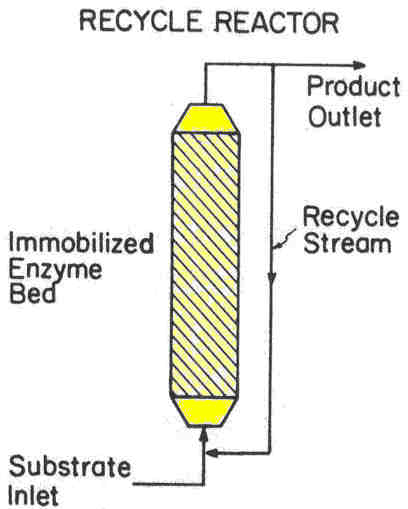 Recycle packed column reactor
- Allow the reactor to operate at high fluid velocities
20
Immobilized enzyme reactor (example)
Fluidized bed reactor
- A high viscosity substrate solution 

- A gaseous substrate or product in a continuous reaction system
 
- Care must be taken to avoid the destruction and decomposition of immobilized enzymes
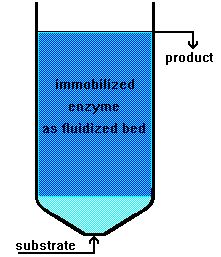 21
Immobilized enzyme reactor (example)
- An immobilized enzyme tends to decompose upon physical stirring. 

- The batch system is generally suitable for the production of rather small amounts of chemicals.
Continuous stirred 
tank reactor
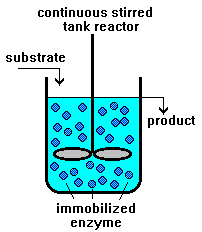 22
Effect of mass transfer resistance
The immobilization of enzymes may introduce a new problem which is absent in free soluble enzymes.
mass-transfer resistance is present
 due to  the large particle size of immobilized enzyme 
 due to the inclusion of enzymes in polymeric matrix.
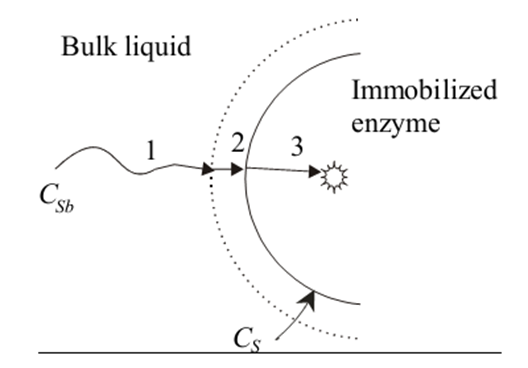 Schematic diagram of z path of the substrate to z reaction site an immobilized enzyme
5/2/2020
23
Effect of mass transfer resistance
If we follow the hypothetical path of a substrate from the liquid to the reaction site in an immobilized enzyme, it can be divided into three steps.
Transfer from the bulk liquid to a relatively unmixed liquid layer surrounding the immobilized enzyme
Diffusion through the relatively unmixed liquid layer 
Diffusion from the surface of the particle to the active site of the enzyme in an inert support
5/2/2020
24
[Speaker Notes: EXTERNAL VS INTRAPARTICLE]
Substrate
HIGH
Sb
FILM 
TRANSFER
Immobilized 
Enzyme
Low S concentration
CONCENTRATION   DIFFERENCE
DIFFUSION
ELECTRIC ATTRACTION
DRIVING FORCE
HIGH
Sb
FILM 
TRANSFER
Immobilized 
Enzyme
REACTION
CONCENTRATION   DIFFERENCE
DIFFUSION
ELECTRIC ATTRACTION
DRIVING FORCE
PRODUCT
HIGH
Sb
FILM 
TRANSFER
Immobilized 
Enzyme
INTRA-PARTICLE 
TRANSFER
DIFFUSION
DRIVING FORCE
HIGH
Sb
FILM 
TRANSFER
Immobilized 
Enzyme
REACTION
INTRA-PARTICLE 
TRANSFER
PRODUCT
Effect of mass transfer resistance
Mass transfer resistance are divided into two: 
External mass transfer resistance 
(during transfer of substrate from the bulk liquid to  the relatively unmixed liquid film surrounding the immobilized enzyme and during diffusion through the relatively unmixed liquid film) 
Intra-particle mass transfer resistance 
(during diffusion from the surface of the particle to the active site of the enzyme in an inert support
5/2/2020
29
Ss
Sb
Enzyme
Liquid Film Thickness, L
External mass transfer resistance
Assumption
Enzymes are evenly distributed on the surface of a nonporous support material
All enzyme molecules are equally active
Substrate diffuses through a thin liquid film surrounding the support surface to reach the reactive surface
The process of immobilization has not altered the enzyme structure and the M-M kinetic parameters (rmax, KM) are unaltered
5/2/2020
30
[Speaker Notes: where CSb and CS are substrate concentration in the bulk of the solution and at the immobilized enzyme surface]
Ss
Sb
Enzyme
Liquid Film Thickness, L
External mass transfer resistance
Diffusional mass transfer across the liquid film: 
      JS = kL (CSb – CSs)

kL

CSb

CSs
liquid mass transfer coefficient (cm/s)
substrate concentration in the bulk solution (mol/cm3)
substrate concentration at the immobilized enzyme surface (mol/cm3)
31
5/2/2020
[Speaker Notes: -The rate of mass transfer is proportional to the driving force]
Ss
Sb
Enzyme
Liquid Film Thickness, L
External mass transfer resistance
At steady state, the reaction rate is equal to the mass-transfer rate
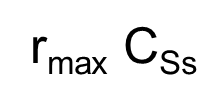 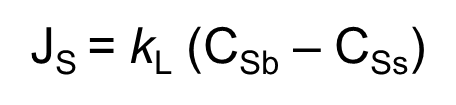 =
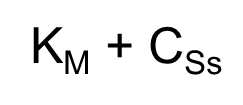 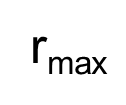 maximum reaction rate per unit of external surface area (e.g. mol/cm2.s)
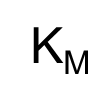 is the M-M kinetic constant (e.g. mol/cm3)
5/2/2020
32
[Speaker Notes: During the enzymatic reaction of an immobilized enzyme, the rate of substrate transfer is equal to that of substrate consumption. Therefore, if the enzyme reaction can be described by the Michaelis-Menten equation,]
External mass transfer resistance
The above equation can be expressed in dimensionless form as:
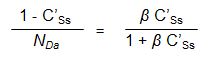 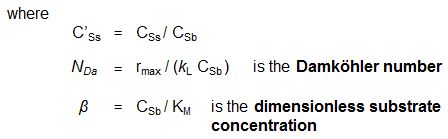 5/2/2020
33
Damköhler number (NDa)
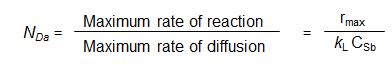 If NDa >> 1, rate of diffusion is slow and therefore it is limiting, the overall rate of reaction is controlled by:
rp = JS = kL (CSb – CSs)
If NDa << 1, rate of reaction is slow and therefore it is limiting, the overall rate of reaction is controlled by:
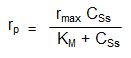 If NDa = 1, rates of diffusion and reaction are comparable
5/2/2020
34
[Speaker Notes: Depending upon the magnitude of Nda  the eqn can be simplified, as follows]
Effectiveness factor (η)
To measure the extent which the reaction rate is lowered because of resistance to mass transfer:
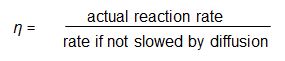 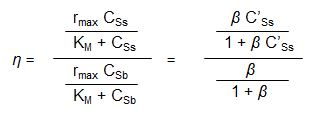 Effectiveness factor is a function of β and C’Ss
5/2/2020
35
[Speaker Notes: To measure the extent which the reaction rate is lowered because of resistance to mass transfer, we can define the effectiveness factor of an
immobilized enzyme, η, as]
Tips
where the effectiveness factor is a function of xS and β If xS is equal to 1, the
concentration at the surface CS is equal to the bulk concentration CSb. 
Substituting 1 for xS in the preceding equation yields η = 1, which indicates
that there is no mass-transfer limitation. On the other hand, if xS  approaches zero, 
η  also approaches zero, which is the case when the rate of mass transfer is very slow compared to the reaction rate.
5/2/2020
36
Intra-particle mass transfer resistance
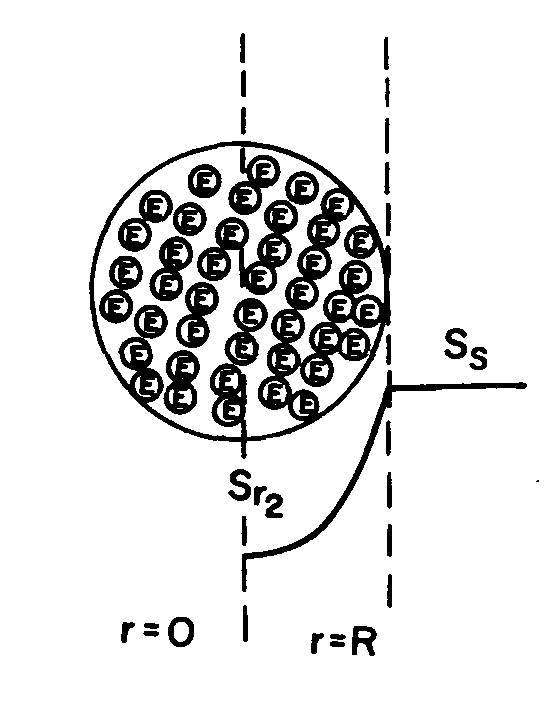 Assumption:
Enzyme are uniformly distributed in spherical support particle.
Substrate diffuses through the tortuous pathway among pores to reach the enzyme
Substrate reacts with enzyme on the pore surface 
Diffusion and reaction are simultaneous
Reaction kinetics are M-M kinetics
5/2/2020
37
Intra-particle mass transfer resistance
Under internal diffusion limitations, the rate per unit volume is expressed in terms of the effectiveness factor as follows:
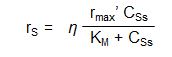 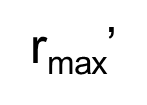 maximum reaction rate per volume of the support
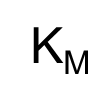 M-M constant
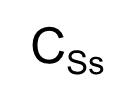 substrate concentration on the surface of the support
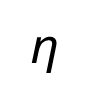 effectiveness factor
5/2/2020
38
Intra-particle mass transfer resistance
Definition of the effective factor
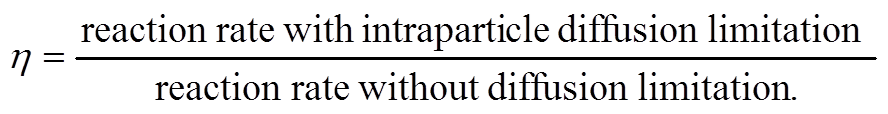 For η < 1, the conversion is diffusion limited
For η = 1, the conversion is limited by the reaction rate
5/2/2020
39
5/2/2020
40
Group project(3/4)
Industrial Bioprocess
Production of yoghurt
Cheese production
Production of Acetic acid
Ethanol production
Beer production
Production of  High Fructose Syrups
Wine production
Glutamate production
Lysine production
5/2/2020
41
cont.……..
10. Production of  Penicillin
11. Production of  Bakery yeast
12. Citric acid production
13. Lactic acid production
14. Vitamin C production
15. PLA production
16. Propanediol production
17. Biodiesel production
18. Production of  butter
19. Xanthan gum production
5/2/2020
42